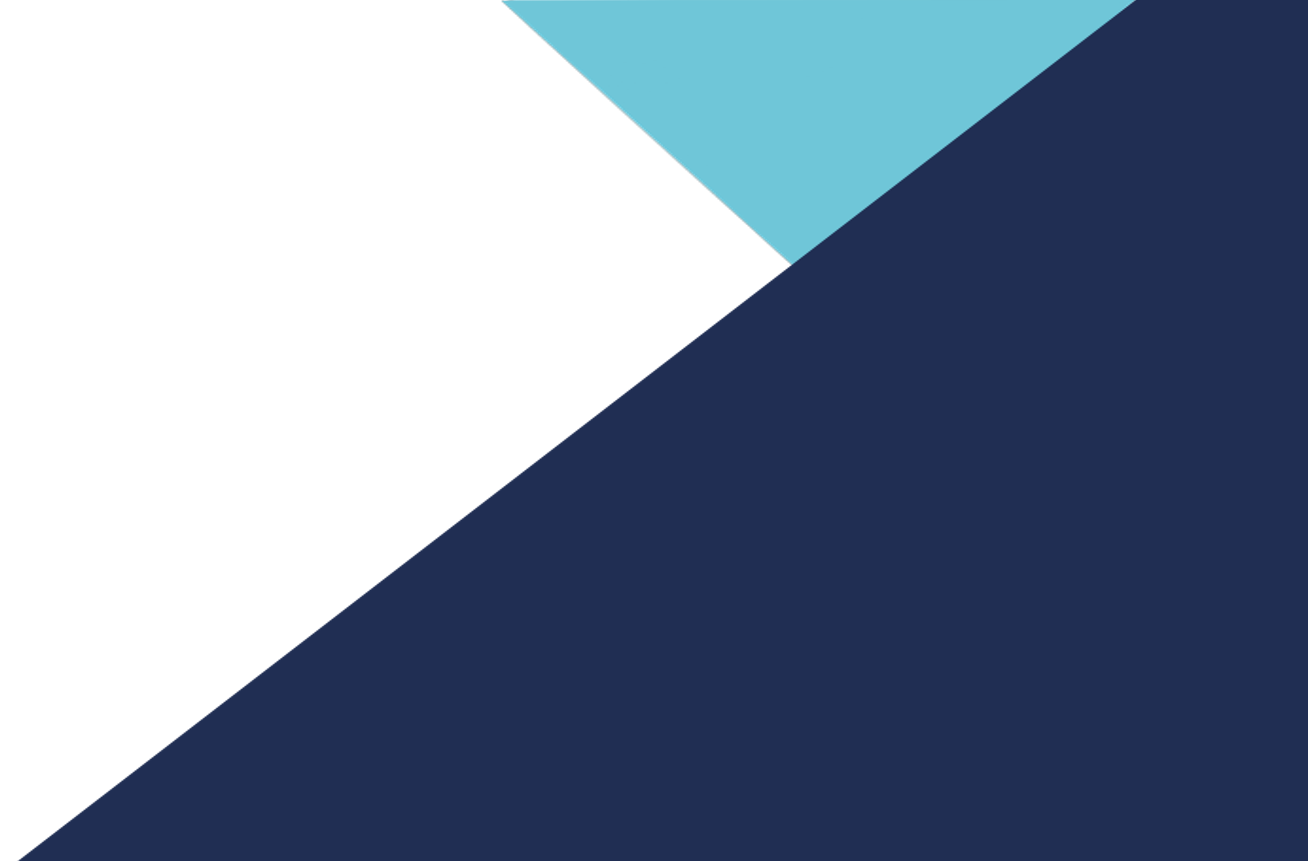 INSERT YOUR LOGO
Your Services
On-demand IT and communications
STAY IN CONTROL 
With access to Connect you can manage and control your ICT services from any web browser or device.
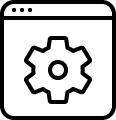 ON-DEMAND SCALABLE BANDWIDTH

Access dedicated or shared superfast business grade bandwidth with on-demand scale up and down.
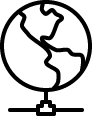 COMPLETE CONTROL

BUSINESS GRADE

RESILIENT

PERFORMANCE GUARANTEED

EXPERTISE & SUPPORT

ALWAYS SECURE

MOBILITY
SECURED WIRELESS or WIRED OPTIONS

Choose the best options for your business. You can connect your multiple devices and be assured of performance.
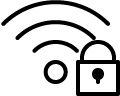 ENTERPRISE GRADE UNIFIED COMMUNICATIONS
Feature rich unified comms from your desk phone with access to enterprise grade call recording, hunt groups and IVR.
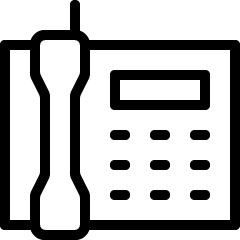 SERVICE DESK AND KNOWLEDGE BASE
Get support when you need via live chat and your JEFF portal. Self support available by the extensive online knowledge base.
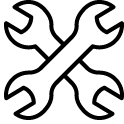 SOFTPHONE AND MOBILE ACCESS ON THE MOVE
Mange your desk phone via the Connect app for iOS and Android. Never miss a call with quick and easy call forwarding and more.
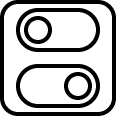 On-demand IT and communications services
Powered by
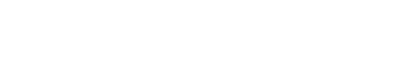 Terms and condition apply. Subject to availability and fair usage. Services may vary from in locations.